病態（變態，異常）心理學
ABNORMAL PSYCHOLOGY
定義——與平均有差異
四個「D」——
		苦惱（distress）
		偏差（deviance）
		功能不良（dysfunction，不健全）
		危險（danger）。
疾病？
《精神疾病診斷與統計手冊》（The Diagnostic and Statistical Manual of Mental Disorders）中文DSM-4
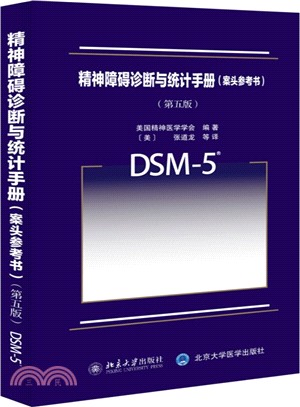 DSM的分段
第一軸（Axis I）臨床障礙（Clinical disorder）
第二軸（Axis II）人格障礙（Personality disorder）
第三軸（Axis III）醫學原因所引起的心理問題。
第四軸（Axis IV）社會及環境問題所，例如親人死亡、學業失敗、失業等，所引起的問題。
第五軸（Axis V）是對社會功能之整體評估。
第一軸臨床障礙
（一）通常在嬰兒、兒童或少年期首次診斷的障礙 
（1）精神發育遲緩（Mental Retardation）
（2）自閉症（Autism）
（3） 注意缺陷／多動障礙（Attention-Deficit/Hyperactivity Disorder，簡稱ADHD）
（4 ）品行障礙（Conduct Disorders） 
 （二）譫妄、癡呆、遺忘等認知障礙
 （1）譫妄（Delirium）
 （2）癡呆（Dementia）
 （3）遺忘（Amnestic Disorder）
（三）與物質有關的精神障礙（Substance-related Disorder）
 （1）物質依賴（Substance dependence）
 （2）物質濫用（Substance abuse） 
（四）精神分裂症（Schizophrenia） 
（五）心境障礙（Mood disorders） 
（1）重性抑鬱障礙（Major Depressive disorder）
（2）躁鬱症（Bipolar disorder，雙相障礙）
（六）焦慮障礙（Anxiety disorder） 
（1）廣泛性焦慮障礙（General Anxiety disorder） 
（2）驚恐障礙（Panic disorder）
（3）恐懼症（Phobias） 
（4）創傷後應激障礙（Post Traumatic Stress disorder， 簡稱PTSD）
（5）強迫症（Obsessive-compulsive disorder， 簡稱OCD）
（七）軀體型精神障礙（Somatoform disorders） 
（1）心身症（Psychosomatic disorder）
（2）體化症（Somatization disorder）
（3）軀體變形障礙（Body dysmorphic disorder）
（4）疑病症（Hypochondriasis）
（八）人為性精神障礙（Factitious Disorders）
（九）分離性精神障礙（Dissociative disorders） 
（1）分離性遺忘症（Dissociative Amnesia）
（2）分離性漫遊（Dissociative Fugue）
（3）分離性身份識別障礙（Dissociative Identity Disorder，簡稱DID）
 （十）性及性身份識別障礙（Sexual and Gender Identity Disorders） 
（1）性慾倒錯（Paraphilias）
（2）性身份識別障礙（Gender Identity Disorder）
（十一）進食障礙（Eating disorders） 
（1）神經性厭食症（Anorexia Nervosa）
（2）神經性貪食症（Bulimia Nervosa，暴食症） 
（十二）睡眠障礙（Sleep disorders） 
（1）睡眠失調（Dyssomnias）
（2）睡眠失常（Parasomnias） 
（十三）習慣與沖動控制障礙（Impulse-Control Disorders）
例﹕癡呆如老年癡呆症（Alzheimer）
症狀:記憶缺損，認知障礙，如語言障礙、不能執行動作等等。
成因﹕身體老化，大腦感染疾病、乏氧、環境中的毒素、極端的營養不良， 還有酒精、鎮靜劑等，也可帶來大腦損壞。
聖經﹕人會衰老生病（見﹕創三）
例﹕物質濫用
症狀:由於多次應用某種物質而導致工作、學業、或家庭的失敗，發生法律問題，產生人際問題，如與人打架。
成因﹕（1）似乎有生理上的易感性。（2）藥物帶來快感，於是心理上預期自己依靠酒精。（3）社會文化、家庭和宗教都有影響。
聖經﹕ 放縱私慾 ，無節制。
例﹕精神分裂症
症狀:（1）妄想；（2）幻覺；（3）言語紊亂等等。
成因﹕遺傳基因、腦功能、環境因素的複雜相互作用所產生的。
聖經﹕不能排除邪靈騷擾。
第二軸人格障礙
A組
偏執型人格障礙（Paranoid Personality Disorder，或作妄想型人格障礙）
孤僻型人格障礙（Schizoid Personality Disorder，或作分裂樣人格障礙） 
分裂型人格障礙（Schizotypal Personality Disorder） 
B組
反社會型人格障礙（Antisocial Personality Disorder）
自戀型人格障礙（Narcissistic Personality Disorder）
邊緣型人格障礙（Borderline Personality Disorder）
表演型人格障礙（Histrionic Personality Disorder，或作歇斯底里型，或戲劇型人格障礙） 
C組
依賴型人格障礙（Dependent Personality Disorder）
逃避型人格障礙（Avoidant Personality Disorder）
強迫型人格障礙（Obsessive Compulsive Personality Disorder）
例﹕反社會型人格障礙
症狀:一直不顧或冒犯他人的權利；不遵守有關法律行為的社會準則；欺詐、說謊，而無悔恨。
成因﹕ 遺傳、生理、大腦；家庭影響；或者從他們特殊的心理現象入手。
聖經﹕罪！
例﹕邊緣型人格障礙
症狀:感情的不穩定、衝動性、努力避免遺棄。
成因﹕從生理，neurotransmitter解釋；成長時的負面經歷等等。
聖經﹕ 不知道神不丟棄他們。（請見﹕神的話語治愈“邊緣人格障礙”）
基督徒看病態心理學
生理原因 ，例﹕老人癡呆
不合聖經的思想和行為 ，例﹕疑病症
腐敗的生活方式 ，例﹕物質濫用
價值觀錯誤 ，例﹕ 厭食症
忘記倚靠神 ，例﹕ 廣泛性焦慮障礙
邪靈和邪術 ，例﹕ 精神分裂症（？）
病態心理的治療辦法
各派心理治療
藥物
新紀元治療法（例﹕冥想類）
治療效用
軸二﹕根深蒂固，改變困難
軸一﹕視乎哪個
藥物﹕若純粹生理原因
新紀元心理治療法 （引來更多毛病）
《心理治療和行為改變手冊》﹕治療的成功，有三個原因﹕案主、治療員、對話。
聖經輔導行得通！